«Моя математика» 1 класс
Урок 35
Тема урока: «Числа 1-6»
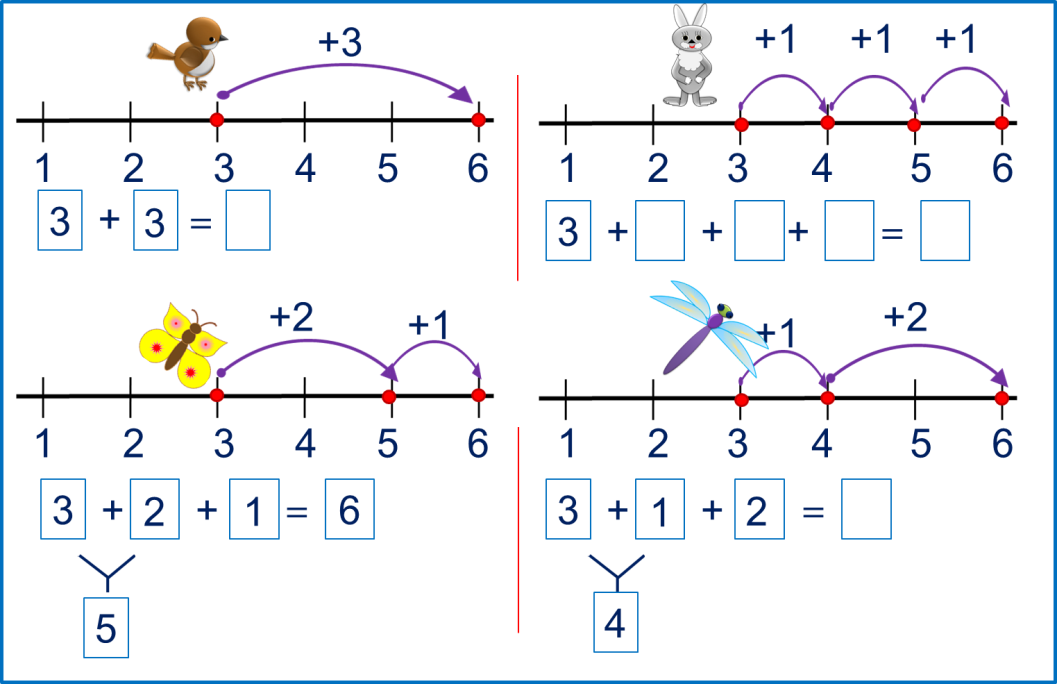 Автор презентации
Татузова Анна Васильевна
http://avtatuzova.ru
учитель школы № 1702 
г. Москвы
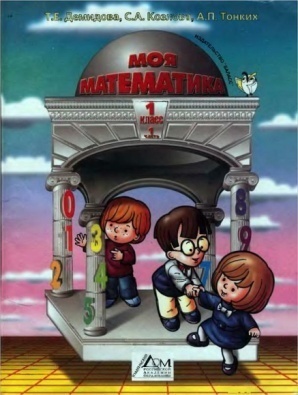 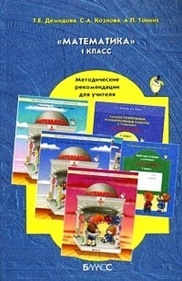 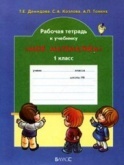 Советы учителю.
Презентация к уроку составлена на основе заданий, расположенных в учебнике. Рекомендую открыть учебник на странице с данным уроком, прочитать задания и просмотреть их в данной презентации в режиме демонстрации.
Внимание!
Некоторые задания можно выполнять интерактивно. Например, продолжить ряд, сравнить или вставить пропущенные числа.  Для этого презентацию надо перевести в режим редактирования.
Урок 35. Числа 1 - 6
МАТЕМАТИКА
1. Помоги Кате разложить фотоснимки в альбоме по порядку. Расскажи, что было раньше, что позже.
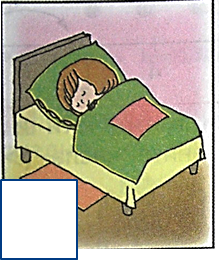 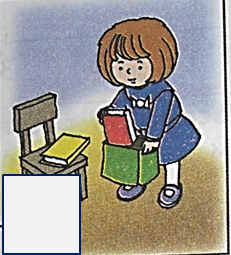 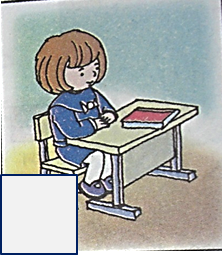 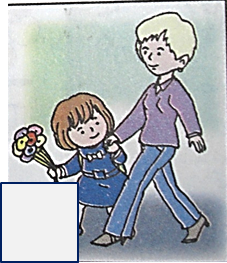 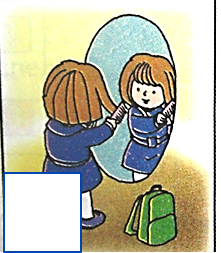 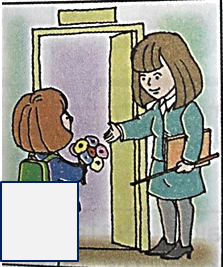 Внимание!
Данное задание можно выполнить интерактивно. 
Для этого презентацию надо перевести в режим редактирования.
1
2
3
4
5
6
Урок 35. Числа 1 - 6
МАТЕМАТИКА
1. Помоги Кате разложить фотоснимки в альбоме по порядку. Расскажи, что было раньше, что позже.
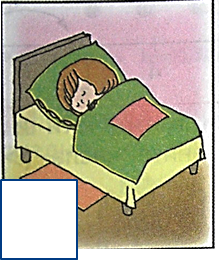 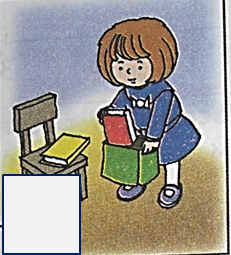 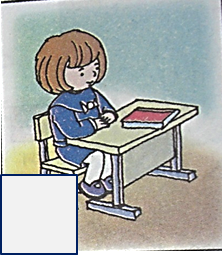 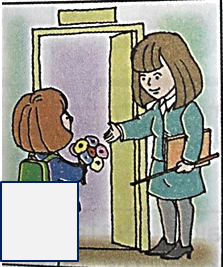 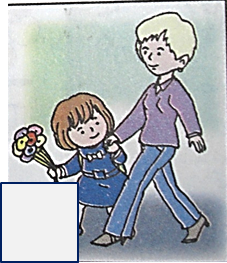 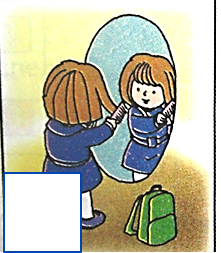 1
2
3
4
5
6
Урок 35. Числа 1 - 6
МАТЕМАТИКА
1. Помоги Кате разложить фотоснимки в альбоме по порядку. Расскажи, что было раньше, что позже.
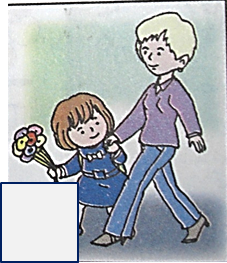 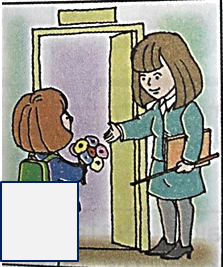 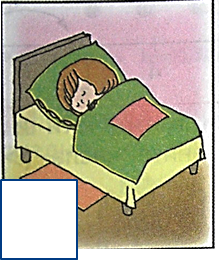 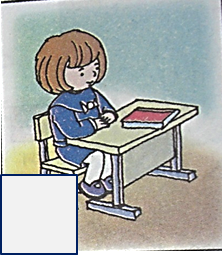 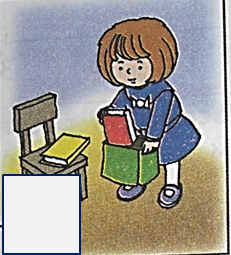 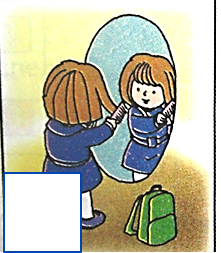 1
2
3
4
5
6
Урок 35. Числа 1 - 6
МАТЕМАТИКА
2. Вова дал задание воробью, зайчику и стрекозе выполнить сложение. Помоги им справиться с заданием.
+1
+1
+1
+3
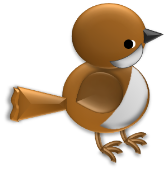 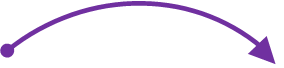 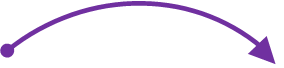 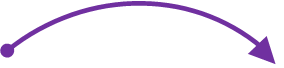 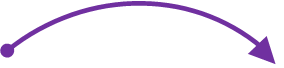 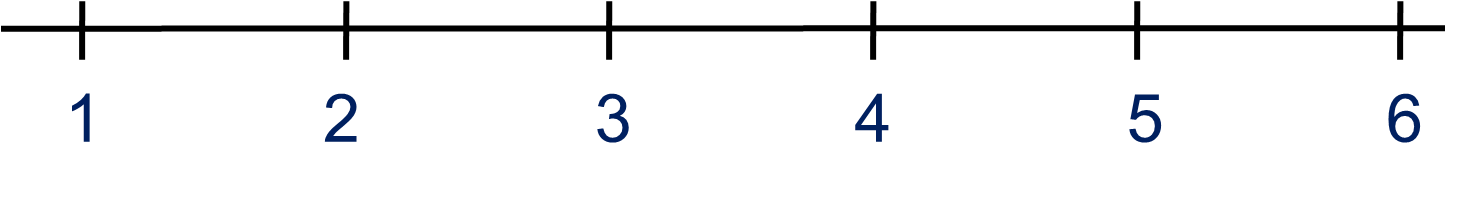 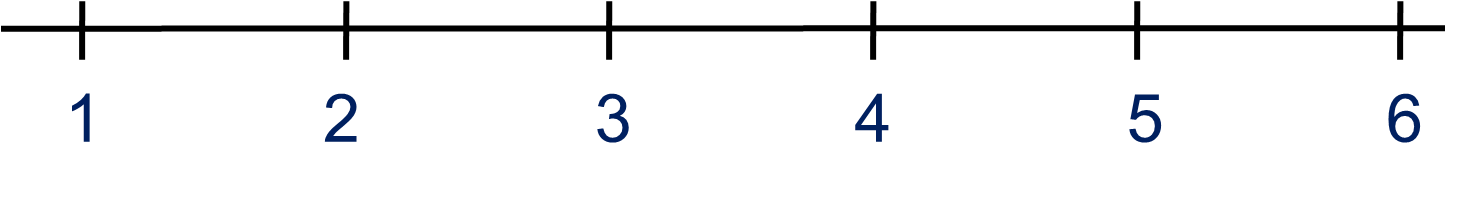 6
2
2
1
3
4
5
6
1
3
4
5
6
+
=
3
3
3
3
3
+
+
+
=
Урок 35. Числа 1 - 6
МАТЕМАТИКА
2. Вова дал задание воробью, зайчику и стрекозе выполнить сложение. Помоги им справиться с заданием.
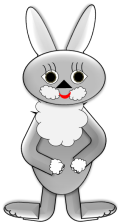 +1
+1
+1
+3
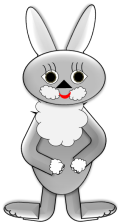 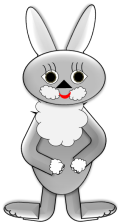 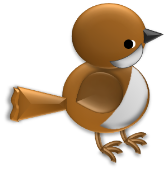 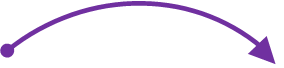 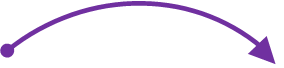 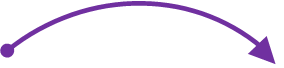 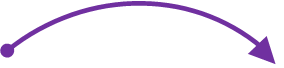 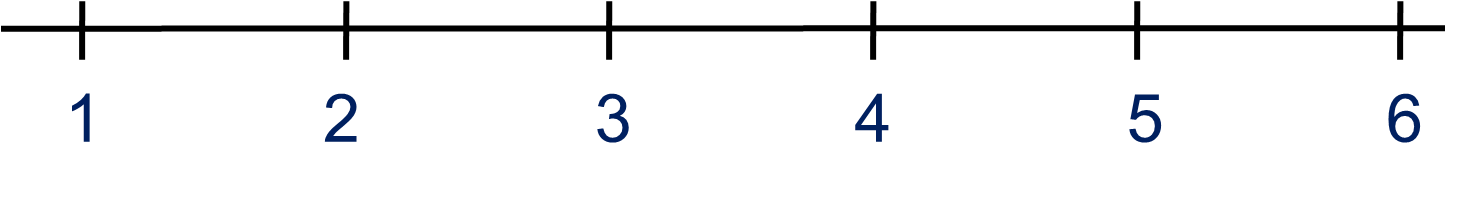 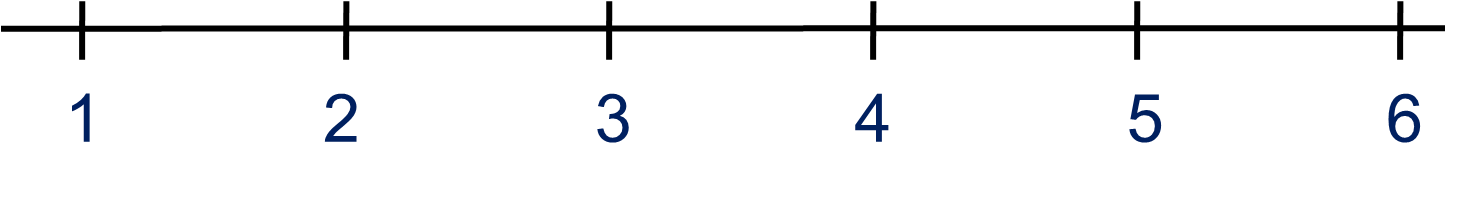 2
2
1
3
4
5
6
1
3
4
5
6
6
+
=
3
3
6
1
3
+
+
+
=
1
1
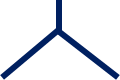 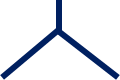 5
4
Урок 35. Числа 1 - 6
МАТЕМАТИКА
2. Вова дал задание воробью, зайчику и стрекозе выполнить сложение. Помоги им справиться с заданием.
+2
+1
+1
+2
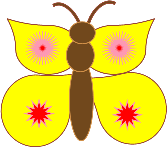 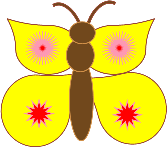 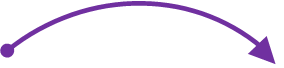 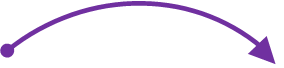 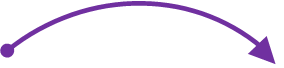 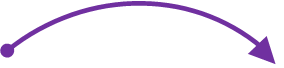 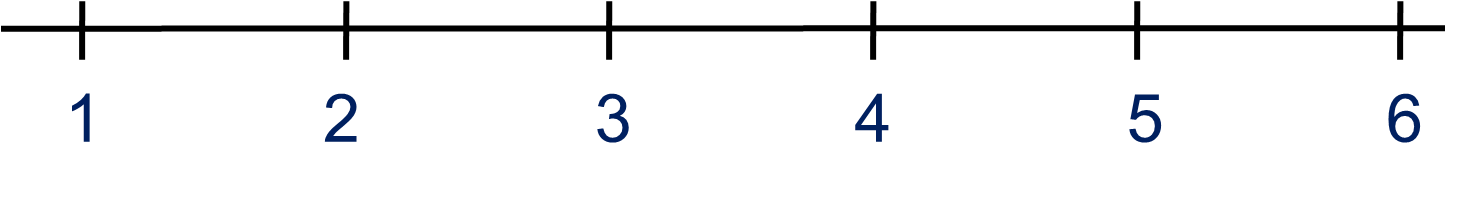 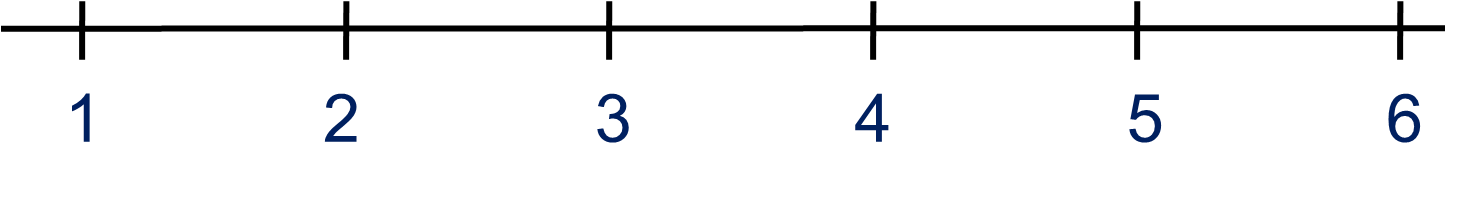 2
2
1
3
4
5
6
1
3
4
5
6
6
3
+
+
=
3
+
+
=
2
1
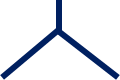 5
Урок 35. Числа 1 - 6
МАТЕМАТИКА
2. Вова дал задание воробью, зайчику и стрекозе выполнить сложение. Помоги им справиться с заданием.
+2
+1
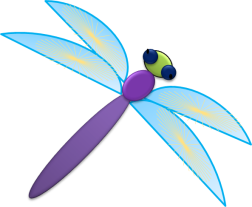 +1
+2
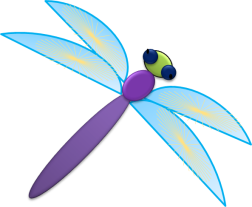 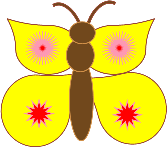 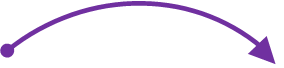 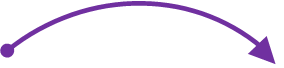 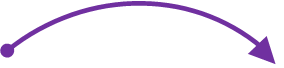 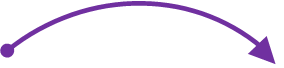 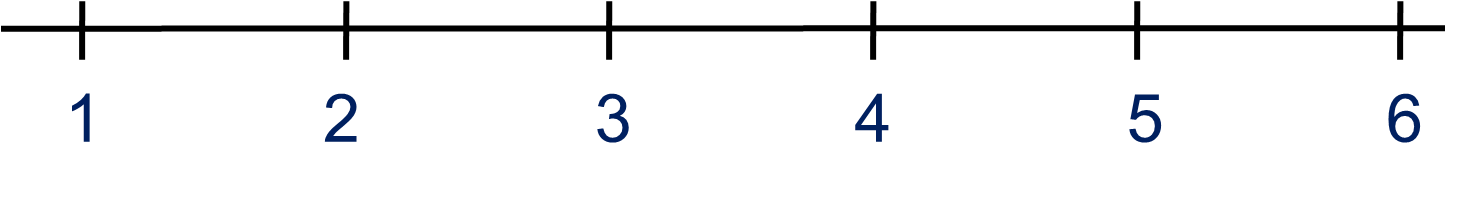 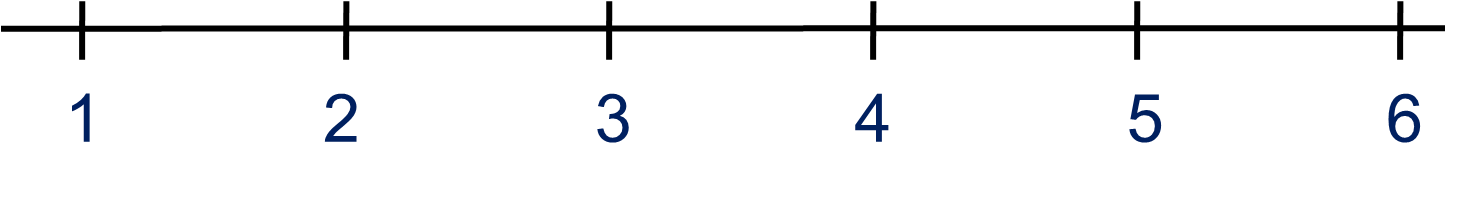 2
2
1
3
4
5
6
1
3
4
5
6
6
6
3
+
+
=
6
3
+
+
=
2
2
1
1
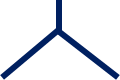 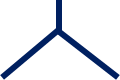 4
5
Урок 35. Числа 1 - 6
МАТЕМАТИКА
3.  Вычисли.
4 – 1 – 1 – 1 =
Внимание!
Данное задание можно выполнить интерактивно. 
Для этого презентацию надо перевести в режим редактирования
4 – 3 =
4 – 1 – 2 =
2
3
3
4
4
5
6
6
4 – 2 – 1 =
1
1
1
1
! Число три можно прибавлять  и вычитать разными способами
3
3
3
1
1
1
1
2
1
1
Урок 35. Числа 1 - 6
МАТЕМАТИКА
3.  Вычисли.
4 – 1 – 1 – 1 =
4 – 3 =
4 – 1 – 2 =
2
3
3
4
4
5
6
6
4 – 2 – 1 =
1
1
1
1
! Число три можно прибавлять  и вычитать разными способами
3
3
3
1
1
1
1
2
2
1
Урок 35. Числа 1 - 6
МАТЕМАТИКА
4. Какое число должно стоять последним в « цепочке»?
- 3
-1
-1
+2
+1
6
Внимание!
Данное задание можно выполнить интерактивно. 
Для этого презентацию надо перевести в режим редактирования. 
Или в режиме демонстрации воспользоваться цифрами на магнитиках .
1
1
1
1
2
2
2
2
3
3
3
3
4
4
4
4
5
5
5
5
6
Урок 35. Числа 1 - 6
МАТЕМАТИКА
4. Какое число должно стоять последним в « цепочке»?
- 3
-1
-1
+2
+1
6
1
1
1
1
1
1
1
1
1
1
1
1
1
1
1
1
2
2
2
2
2
2
2
2
2
2
2
2
2
2
2
2
3
3
3
3
3
3
3
3
3
3
3
3
3
3
3
3
4
4
4
4
4
4
4
4
4
4
4
4
4
4
4
4
5
5
5
5
5
5
5
5
5
5
5
5
5
5
5
5
6
6
6
6
МАТЕМАТИКА
Спасибо!